STARTING A NEW ERASMUS PROJECT AT 1ST GYMNASIUM OF CHOLARGOS:“Stop Climate Change – Together Europe achieves more”
1st Mobility 
(Greece, 21-27 October 2018)
The Students’ Erasmus team
The team of teachers participating in the new Erasmus + project (2018 – 2020)
The first activity of the project:“Logo contest”
Students designed logos for the project…
after learning about what characteristics should a good logo have
Teachers’ first meeting : deciding about the three best logos made by students
Students are working on decorating school for the mobility.
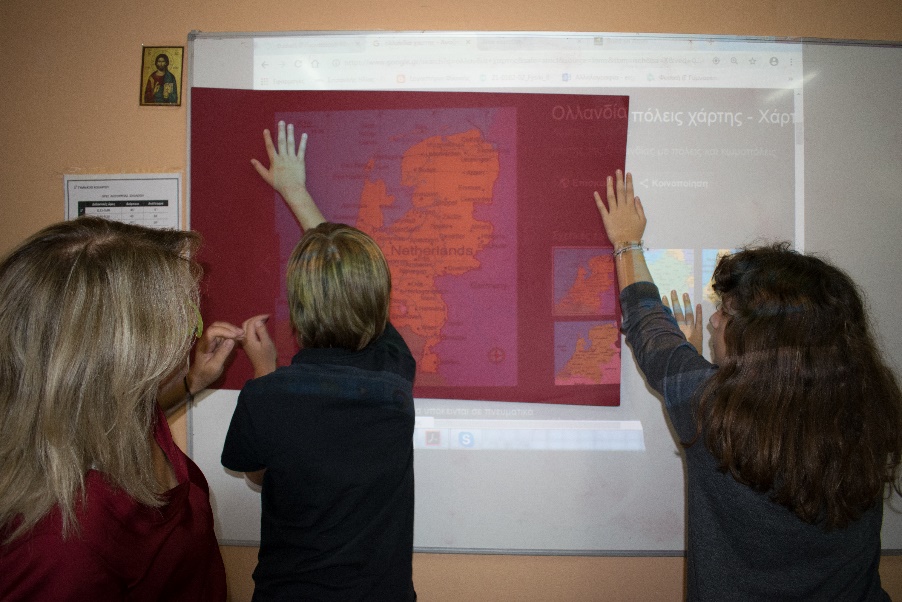 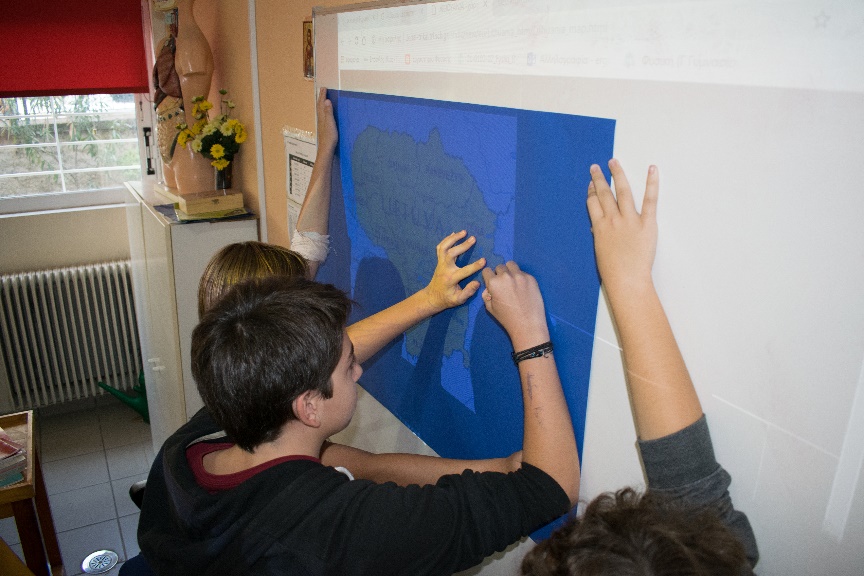